Modelowanie zapewniania jakości oprogramowania na przykładzie metodyki SCRUM
Janicki Dariusz
Nr albumu: 6918
Promotor: dr inż. Waldemar Łabuda
Poruszane tematy pracy
Wstęp
Cel pracy i hipoteza badawcza
Analiza dziedziny problemu
Modelowanie procesu zapewniania jakości w metodyce SCRUM
Implementacja wskaźnika jakości
Podsumowanie i wnioski
[Speaker Notes: We wstępie powiem o przyczynach takiego a nie innego doboru tematu – czyli dlaczego to właśnie jakość oprogramowania oraz metodyki zwinne składają się na temat mojej pracy.

Następnie przedstawię cel swojej pracy oraz sformułowaną hipotezę badawczą.

Kolejnym omawianym przeze mnie elementem będzie analiza dziedziny problemu. Omówię w niej pokrótce w jakich miejscach poszukiwałem definicji jakości, oraz o procesach zarządzania nią. Ponadto omówię także swoją analizę na temat tego, co metodyka SCRUM jest w stanie nam zaproponować w ramach zapewniania jakości oprogramowania.

Następnie przedstawię pokrótce swój model procesu zapewniania jakości w metodyce SCRUM – czyli jego założenia oraz elementy nań się składające.

Przedstawię też swoją propozycję wskaźnika jakości, mierzącego stopień wykorzystania mojej metody a docelowo jakości procesu zapewniania jakości oprogramowania w SCRUM’ie.

Przedstawię też podsumowanie wyników swojej pracy oraz wnioski jakie z niej wyciągnąłem.]
Wstęp
Dlaczego zająłem się tematyką jakości oprogramowania w metodyce SCRUM:
Jakość , jako jeden z najważniejszych elementów zarządzania projektem
Jakość jest kluczowym czynnikiem przy pozyskiwaniu klienta
Zagadnienie, z którym spotykam się w pracy
[Speaker Notes: Zapewnianie jakości jest jednym z najważniejszych elementów zarządzania projektami. Jakość i trafność tworzonego oprogramowania rzutują na bezpośredni sukces każdej firmy czy instytucji, pomnażając zyski lub generując niepotrzebne straty.

Skupienie się na jakości czyli dalsze poszerzanie wiedzy na jej temat i jej wykorzystywanie, wydaje się być koniecznością w czasach równoczesnej globalizacji i walki o klienta. Mogą oni łatwo przebierać w produktach, i na tle konkurencji można wyróżnić się właśnie jakością.

Jest to wynik mojego doświadczenia zawodowego związanego z wytwarzaniem oprogramowania w metodykach zwinnych. Nawet najlepszy specjalista funkcjonujący w wadliwym procesie traci bardzo na efektywności.]
Cel pracy i hipoteza badawcza
Hipoteza badawcza: Model procesu zapewniania jakości oprogramowania, pozwalając prześledzić pełen cykl zarządzania jakością, wpływa na podniesienie jakości procesu zapewniania jakości oprogramowania mierzoną tzw. wskaźnikiem jakości zamodelowanego procesu zapewniania jakości oprogramowania.

Cel pracy: Stworzenie modelu zapewniania jakości oprogramowania na przykładzie metodyki SCRUM.
[Speaker Notes: Celem pracy było stworzenie modelu zapewniania jakości oprogramowania na przykładzie metodyki SCRUM. W skrócie, oznacza to, że moim celem było określenie, czy w ogóle metodyka SCRUM porusza zagadnienie jakości oprogramowania, a jeśli tak, to w jakim stopniu i w jakich obszarach projektu.

Następnie wykorzystując nabytą wiedzę przeszedłem do kolejnego etapu, czyli samego modelowania procesu, którego zastosowanie razem z metodyką SCRUM zapewniłby wysoką jakość oprogramowania. Model ten obejmuje wykorzystanie różnorodnych metod oraz narzędzi zapewniania jakości oprogramowania.

Końcowym elementem celu pracy jest stworzenie wskaźnika, dzięki któremu każdy chcący zastosować zaproponowany przeze model, będzie mógł zmierzyć w jakim stopniu realizuje on jego założenia oraz określa jakość procesu i w konsekwencji tworzonego oprogramowania.]
Analiza dziedziny problemu
Definicja jakości oraz jakości oprogramowania w:
ISO 9000, PMI, PRINCE2, Manifeście Agile,
jakość to koncentracja na potrzebie klienta oraz cechach produktu, aby te potrzeby spełniał.
Analiza procesów zarządzania jakością oprogramowania
Podejście procesowe – TQM, cykl Deminga.
Metody zarządzania jakością
QFD, Six Sigma, analiza Pareto, diagram Ishikawy.
[Speaker Notes: W Analizie dziedziny problemu poruszone zostały takie zagadnienia jak jakość, jakość oprogramowania – sięgnąłem do definicji i opisów znadujących się w dojrzałych metodykach oraz standardach. Stwierdziłem przy tym, że definicją, nabliżej oddającą ducha tworzenia oprogramowania w metodyce zwinnej brzmi następująco: jakość to koncentracja na potrzebie klienta oraz cechach produktu, aby te potrzeby spełniał.

Wyszczególniłem też różne procesy i metody zarządzania jakością oprogramowania. Najbardziej kompleksowym rozwiązaniem jest podejście procesowe – Total Quality Management. Polega on na postawieniu procesu wytwarzania, oprogramowania czy dowolnego produktu na pierwszy plan. Głównym celem zespołu jest dbanie o jakośc procesu – czyli o analizę porażek i sukcesów, wyciaganie wniosków oraz ciągłym usprawnianiu poszczególnych elementów procesu. Celem tego wszystkiego jest wytwarzanie coraz to lepszych produktów. Ideę TQM najlepiej pokazuje cykl Deminga.

Pośród metod zarzadzania jakością oprogramowania wyszczególniłem też i opisałem między innymi metodę QFD, Six Sigma, analizę Pareto oraz różne diagramy – takie jak diagram Ishikawy.]
Analiza dziedziny problemu
Analiza metodyki SCRUM pod kątem zapewniania jakości
Podejście procesowe realizowane przy pomocy:
Jasnego podziału ról i obowiązków
Częstego badania satysfakcji klienta
Ulepszania procesu przy zastosowaniu Sprintu - cyklu Deminga
Cykl PDCA Deminga
[Speaker Notes: Analizę metodyki SCRUM pod kątem zapewniania jakości zacząłem od porównania jej do podejścia procesowego zarządzania projektami.

Jednym z elementów TQM jest wyznaczenie osób odpowiedzialnych za poszczególne elementy procesu. W przypadku SCRUM, mamy jasno zdefiniowane role i zakres ich obowiązków.

Kolejnym elementem podejścia procesowego jest badanie satysfakcji klienta. Stosowanie metodyki SCRUM sprawia, że klient otrzymuje działającą wersję oprogramowania co Sprint, przez co może niemal na bieżąco oceniać stan oprogramowania oraz kierować jego ewolucją.

Ostatnim elementem podejścia procesowego jest ciągłe ulepszanie procesu w ramach cyklu – poznajemy wymagania klienta, planujemy i wyznaczamy miary, dzięki którym wyniki procesu będą mierzone, następnie na podstawie zgromadzonej wiedzy implementujemy, sprawdzamy stan wykonania oraz wyciągamy wnioski z przeprowadzonej iteracji. Odzwierciedlenie cyklu Deminga możemy znaleźć w Sprincie SCRUM’owym, w którym występuje każdy z wymienionych elementów.

PDCA – Plan Do Check Act]
Modelowanie procesu zapewniania jakości oprogramowania w SCRUM
Kompleksowość
Propozycja użycia konkretnych narzędzi i technik
Przedstawienie technik i narzędzi przy pomocy opisów, diagramów i tabel
Dowolność w wyborze stosowanych technik i narzędzi
Podział projektu na trzy etapy
Etapy projektu
[Speaker Notes: Głównym założeniem przedstawionego poniżej modelu jest jego kompleksowość. Pokrywa on wszystkie aspekty cyklu życia projektu, od jego inicjacji, przez implementację i wdrożenie, aż do jego zakończenia. Ponadto przedstawia zalecenia i techniki dla wszystkich ról występujących w zespole SCRUM.

Kolejnym założeniem dotyczącym modelu procesu zapewniania jakości jest zamieszczanie propozycji użycia konkretnych narzędzi do niektórych prezentowanych technik. Takimi narzędziami są najczęściej pakiety profesjonalnego oprogramowania wspierające funkcjonowanie zespołu w projekcie.

Ponadto opis kolejnych technik zostanie wzbogacony przez diagramy i tabele. Diagramy, zaprojektowane za pomocą notacji BPMN (ang. Business Process Modeling Notation), będą przedstawiać bardziej złożone interakcje między rolami w zespole i w projekcie, natomiast wszystkie elementy modelu procesu zapewniania jakości będą tabele przedstawione w postaci tabel, w których zamieszczone będą najważniejsze informacje na temat danej techniki.

Kolejnym założeniem przedstawionego poniżej modelu jest dowolność w wyborze poszczególnych elementów całego procesu tworzenia oprogramowania wysokiej jakości. Wymienione zostaną kolejne techniki, które są niezależne od siebie, dlatego można je wygodnie adaptować do zespołów projektowych w dowolnej kolejności. Należy jednak pamiętać, że unikając stosowania zalecanych technik, wyniki pomiaru poziomu jakości projektu, przeprowadzane za pomocą przedstawionego na końcu rozdziału wskaźnika jakości mogą być niskie.

Ostatnim założeniem jest podział technik i narzędzi na odpowiednie fazy projektu – fazę inicjacji, implementacji i wdrożenia projektu.]
Modelowanie procesu zapewniania jakości oprogramowania w SCRUM
Implementacja wskaźnika jakości
Wykonana w arkuszu kalkulacyjnym MS Excel.
Przykładowe elementy znajdujące się w arkuszu kalkulacyjnym:
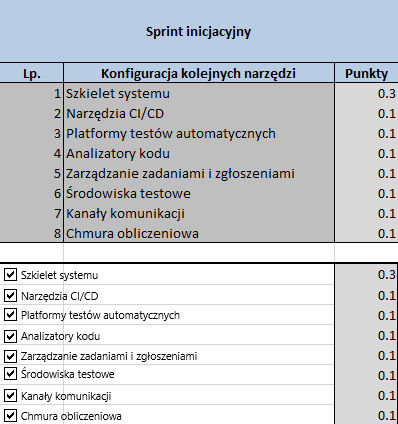 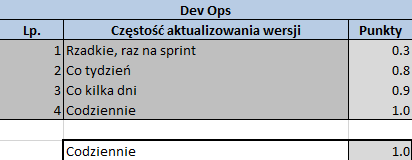 [Speaker Notes: W ramach implementacji wskaźnika jakości zaproponowałem sposób punktowania wykorzystania każdej z technik i narzędzi składających się na model zapewniania jakości oprogramowania w metodyce SCRUM, oraz proponowane wagi dla każdego wyliczanego współczynnika. Suma ważona wszystkich współczynników decyduje o wysokości wskaźnika wykorzystania modelu zapewniania jakości a w konsekwencji jakości prowadzonego projektu.]
Realizacja celu pracy
Cel pracy:
Stworzenie modelu zapewniania jakości oprogramowania na przykładzie metodyki SCRUM.
Realizacja celu pracy:
Przeanalizowano zagadnienia dotyczące zarządzania jakością
Przeanalizowano metodykę SCRUM pod kątem zapewniania jakości
Stworzono model zapewniania jakości oprogramowania na przykładzie metodyki SCRUM
Zaproponowano i zaimplementowano wskaźnik jakości
Weryfikacja hipotezy badawczej
Hipoteza badawcza:
Podniesienie jakości procesu zapewniania jakości oprogramowania w metodyce SCRUM poprzez model i późniejsza weryfikacja przez wskaźnik jakości.
W ramach potwierdzenia hipotezy badawczej:
Wskazano w jakich obszarach metodyka SCRUM mówi o zapewnianiu jakości
Przedstawiono szereg technik i narzędzi będących elementami modelu zapewniania jakości oprogramowania
Wyznaczono sposób wartościowania poszczególnych elementów modelu zapewniania jakości oprogramowania
Podsumowanie i wnioski
Jakość w metodyce SCRUM:
Codzienne spotkania sprawozdawcze
Podsumowanie i analiza każdego Sprintu
Częsta komunikacja z klientem
Podział ról
SCRUM to metodyka służąca do komunikacji
SCRUM należy wzbogacić o elementy modelu zapewniania jakości oprogramowania w metodyce SCRUM, będącym w części kompilacją najlepszych technik i narzędzi z innych, dojrzałych metodyk zarządzania projektami informatycznymi.
[Speaker Notes: Pomimo tego, że metodyka SCRUM jest używana do produkcji oprogramowania, niemal nic nie mówi o dbaniu o jego jakość. Nakłada tylko pewne ramy zgodne z zasadami zarządzania procesowego – mowa o częstym badaniu satysfakcji klienta, określeniu ról i ich odpowiedzialności, oraz o elementach Sprintu – czyli o planowaniu, dziennych statusach oraz końcowej retrospektywie.

SCRUM jest metodyką służącą głównie do komunikacji – zarówno między zespołem a klientem, ale również między poszczególnymi jej członkami. Wymusza niejako częstą interakcje oraz co rusz należy prezentować swoje dokonania zarówno przed członkami swojego zespołu, oraz klientem.

Metodykę SCRUM należy wzbogacić o elementy modelu zapewniania jakości oprogramowania w metodyce SCRUM, będącym w części kompilacją najlepszych technik i narzędzi z innych, dojrzałych metodyk zarządzania projektami informatycznymi. Mowa tutaj o technikach pracy z kodem zaczerpniętych z metodyki Extreme Programming, metod z PMI, czy PRINCE2, oraz powstających na bieżąco narzędzi ułatwiających zapewnianie jakości oprogramowania.]
Dziękuję za uwagę